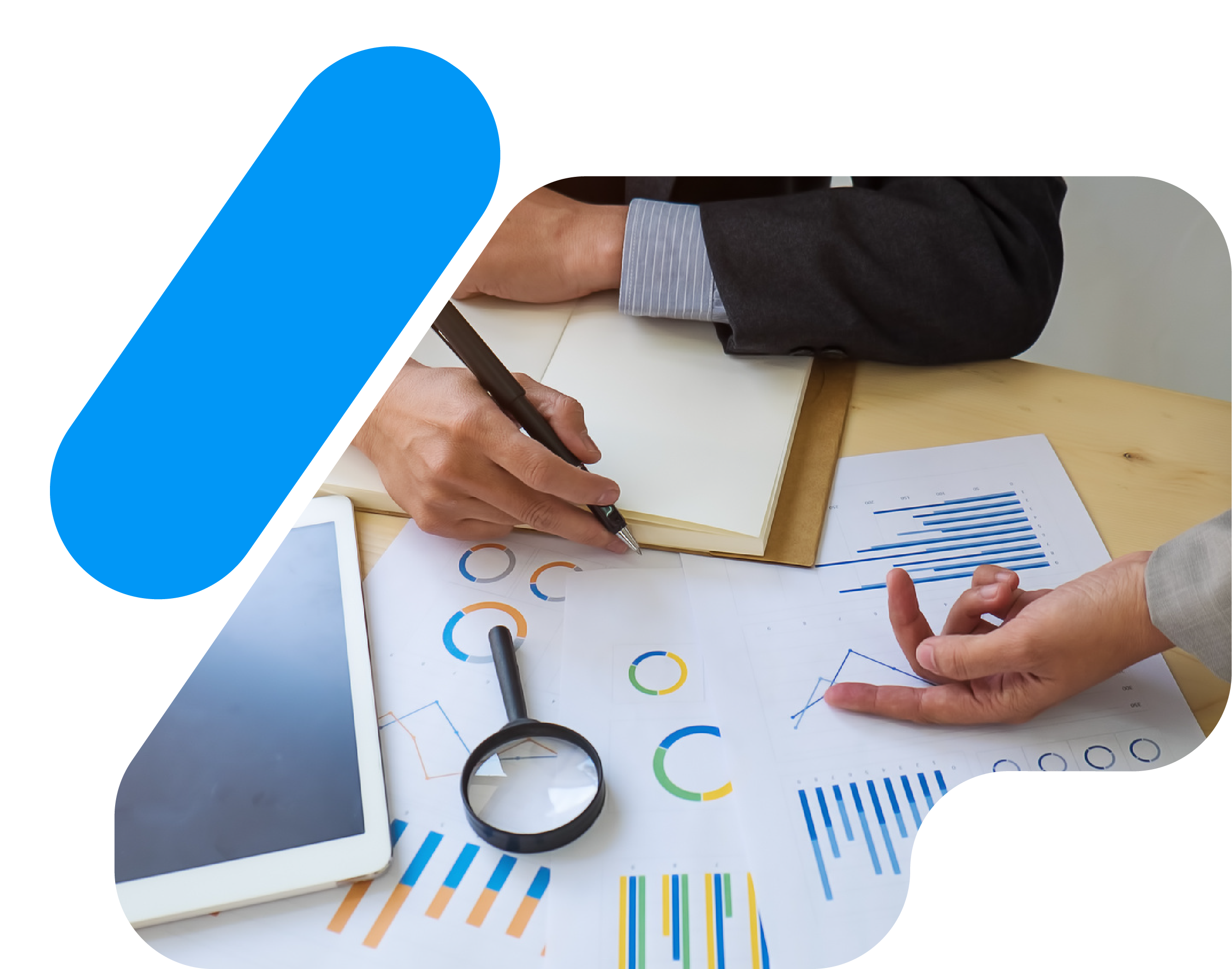 Audit Quality Report  2024
Quality that inspires confidence
KNAV CPA LLP
Table of Contents
Partnering in Trust: Our Commitment to Audit Quality and Ethics
Our Firm: A Global Vision Rooted in Excellence
Key Metrics: Insights into Our Progress
Audit Quality: Our Foundation for Trust and Integrity
4
6
9
10
Approach to Audit Quality 
Enhancing Audit Quality Through Consistent Practices 
Building High-Performing Audit Teams 
Comprehensive Audit Methodology: Ensuring Quality and Compliance 
Risk-Based Approach: The Core of Our Strategy
Audit Execution and Oversight
Adapting to Multi-Location Engagements
National Accounting Office (NAO): Centralized Expertise and Support
Consistency Through Standardization
Client-Centric Quality Assurance
10
11
11
12
12
13
13
13
14
15
16
A Holistic Approach to Risk Management and Quality Assurance
16
16
17
17
18
18
20
21
21
Foundations of Risk Management
Leadership’s Role in Risk and Quality Management 
Promoting a Culture of Quality 
System of Quality Management (SOQM): Building a Framework for Excellence 
Annual Evaluations: Ensuring System Effectiveness and Accountability 
Ethical Standards and Independence Framework 
Leveraging Collaboration 
Enhancements in Quality Assurance Processes 
Building A Sustainable Future Through Risk And Ethical Excellence
Transforming Audits Through Technology and Innovation
22
A Modern Audit Paradigm
Technology: Driving the Future of Auditing
Leveraging Innovation to Enhance Audit Quality
Integrating Technology for Enhanced Audit Quality
Ensuring Data Security and Confidentiality
Establishing Information Security Standards
22
22
22
23
25
25
Table of Contents
Commitment to Learning and Development: Empowering Talent and Enhancing Quality
26
Strategically Designed Learning Framework 
Professional Development: Building Expertise 
Diverse Training Modalities 
Extensive Online Resources: A Knowledge Powerhouse 
Holistic Learning Approach 
Ensuring Quality and Compliance
Commitment to Continuous Improvement
26
26
27
29
30
30
31
Monitoring Audit Quality
32
Continuous Improvement: Monitoring, Feedback, and Root Cause Analysis 
Actions to Enhance Audit Quality 
Quality Monitoring Tools and Frameworks 
KNAV International Limited Quality Monitoring 
Audit Olympiad 2024 
External Inspections and Compliance
Complaints and Allegations Handling
32
33
33
35
36
36
36
Partnering in Trust: Our Commitment to Audit Quality and Ethics
Welcome to the KNAV CPA LLP (KNAV) 2024 Audit Quality Report.

We are honored to present this report, highlighting our ongoing dedication to delivering high-quality audits and reinforcing the strength of our quality control and management systems. As independent auditors, we understand the critical trust our stakeholders place in us, particularly in an era of increased scrutiny and evolving regulatory demands. In today’s complex and ever-changing economic environment, our role in providing transparency and confidence in financial reporting has never been more vital.

Audit quality is at the heart of our mission. Our commitment to delivering audits that are not only thorough but also independent continues to drive our actions and decisions. As the regulatory landscape continues to tighten and new economic pressures emerge, we recognize the increasing responsibility placed on KNAV to provide clarity and reliability in financial reporting. Despite the challenges brought on by geopolitical uncertainties and regulatory shifts, our audit teams have consistently adapted and delivered, ensuring we meet the highest professional standards.

For the past few years, the integration of technology and artificial intelligence (AI) has been the basis of our audit process. From enhanced data analytics to automating routine tasks, technology is transforming how KNAV conducts audits, increasing both efficiency and accuracy. However, while technology continues to redefine audit methodologies, we remain steadfast in our belief that the foundation of an effective audit is built on human judgment, ethics, and professional integrity.

In a year marked by rapid technological advancements and rising regulatory expectations, we have placed a premium on the continuous development of our team. Through ongoing training and professional development initiatives, our team members are well-equipped to navigate the complexities of audit. The flexibility provided by our hybrid work model has allowed us to maintain productivity while embracing new ways of working, empowering our people to remain agile and responsive in the face of change.
Page 4
KNAV CPA LLP
As auditors, KNAV remains accountable to the public interest. We are committed to upholding the highest ethical standards. Our adherence to the principles of independence—both in fact and appearance—continues to be a guiding force in our decision-making and client relationships. Our approach to risk management is rooted in a "tone at the top" that prioritizes transparency, accountability, and ethical conduct in every engagement.

This report also reflects our implementation of the International Standards on Quality Management (ISQM), demonstrating our dedication to ensuring that our quality management systems are both robust and proactive. We are committed to maintaining the highest levels of audit quality through continuous improvement, rigorous performance monitoring, and comprehensive risk management strategies.

The efforts of our audit quality and risk management teams, now in their tenth year, continue to provide invaluable guidance, helping us navigate the complexities of the audit landscape and ensuring that we remain compliant with the latest regulatory requirements.

At KNAV, we strive to be recognized as a firm that leads with integrity, innovation, and a firm commitment to audit quality. We understand that the world around us is changing, and we remain focused on adapting to these changes, whether through technological advancements, heightened regulatory compliance, or a constant dedication to ethics and quality.

As we continue to build a culture of excellence, KNAV remains committed to contributing to an improved working world through the delivery of high-quality audits providing stakeholders with the clarity, trust, and assurance they need.

Thank you for placing your trust in us. We are grateful for your continued support as we work to set new standards of excellence in audit quality.
Khozema Anajwalla
 Partner
 International Quality and Risk Management
 KNAV International Limited
Atul Deshmukh
Partner
International Assurance & Accounting AdvisoryKNAV CPA LLP
Page 5
KNAV CPA LLP
Our Firm: A Global Vision Rooted in Excellence
KNAV CPA LLP (“KNAV” or “our firm”) is an independent registered public accounting firm headquartered in Atlanta, Georgia. We are the United States (“US”) member firm of KNAV International Limited (the Network), a globally recognized network of accounting and consulting firms united under a non-profit umbrella organization. This international network, organized as a non-practicing and non-trading entity, supports member firms in delivering high-quality services across diverse markets.

KNAV practices as an alternative practice structure per the AICPA Code of Professional Conduct and applicable laws, regulations, and professional standards. KNAV is a licensed CPA firm that provides attest services to its clients. KNAV has a contractual arrangement with KNAV Advisory Inc. and its subsidiaries, whereby KNAV Advisory Inc. and its subsidiaries provide KNAV with professional and support personnel to perform professional services on behalf of KNAV. KNAV Advisory Inc. and its subsidiaries are not licensed CPA firms.

Our firm is peer-reviewed by the American Institute of Certified Public Accountants (AICPA) and is registered with the Public Company Accounting Oversight Board (PCAOB).
Page 6
KNAV CPA LLP
KNAV Advisory Inc., has eight majority-owned subsidiaries in different locations in the world, each with specialized capabilities tailored to their local markets. These are briefly described below:
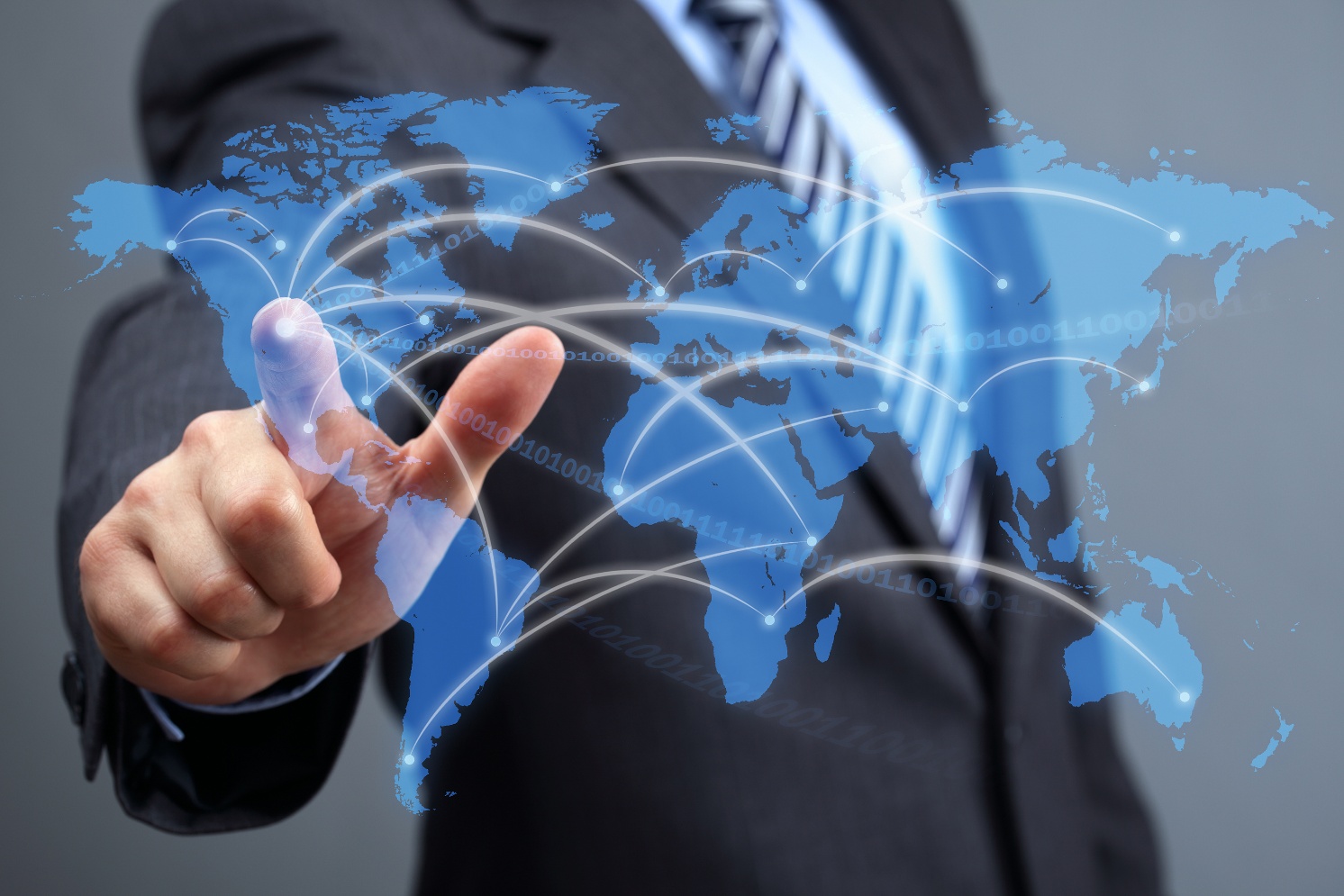 India – KNAV Services Private Limited is the center of excellence in India with capabilities of conducting audit under the supervision of KNAV CPA LLP, and tax, and advisory services under the supervision of KNAV Advisory Inc.
India – KNAV Business Solutions Private Limited provides tax and advisory services in India.
US – KNAV TX LLC, a Texas Limited Liability Company provides accounting and tax services, primarily to the Houston, Texas market, with a focus on local small and medium scale entities. 
US – Indé Global Inc. is a commercial real estate valuation firm that provides real property valuation and consulting advisory services in the USA. 
Singapore – KNAV Advisory Services Pte. Limited, operating out of Singapore, provides tax compliance, valuation advisory services, and secretarial services. 
Philippines – KNAV P.A. – Philippine Branch, a branch office of KNAV Advisory Inc., providing audit support services. 
UK – KNAV Services Limited performs audit support services for KNAV Limited, the UK member firm of the network, and provides valuation and consulting services in the UK market. 
The Netherlands – KNAV Netherlands B.V. performs audit support services for HLG Audit B.V., the Netherlands member firm of the network.
Effective January 1, 2024, KNAV International Limited has been admitted as the 35th member of the Forum of Firms. This admission into the Forum of Firms demonstrates the Network’s dedication to:

Upholding the highest levels of professionalism and ethical conduct in auditing practices.
Embracing and implementing international standards and best practices for exceptional service delivery.
Fostering transparency, integrity, and continuous improvement within its operations.
Page 7
KNAV CPA LLP
Our expertise spans a wide range of industries, with partners and staff providing tailored services to public and private clients across geographical boundaries. Oversight of audit practices, partner compensation, promotions, and team performance monitoring remain a top priority for our leadership.

KNAV is also an independent member of Allinial Global, one of the largest and most respected international associations of accounting firms. This membership provides us with access to a vast network of subject matter experts, enabling us to deliver cutting-edge solutions and benchmark audit quality best practices against global standards.

Our partners actively engage with peers across the network, participating in regular meetings with both North American and international member firms. These collaborations foster knowledge sharing, innovation, and consistency in delivering high-quality professional services.
Allinial Global Key Metrics
Member Firms
Countries Represented
Total Partners
Annual Revenue
Total Staff
USD 6 billion
268
109
42,000+
4,300+
Over
Through these collaborative efforts and a steadfast focus on quality, we continue to uphold our mission to help people and organizations achieve their full potential by raising performance and profitability through experience, knowledge, and agility. By fostering trust, transparency, and ethical excellence on a global scale, we strive to deliver exceptional services that empower our stakeholders and drive meaningful success.
Page 8
KNAV CPA LLP
CPE Hours During the Year
Employee Turnover Rate
3898
11.2%
Key Metrics: Insights into Our Progress
hours
Total Number of Employees
[Excluding Interns]
Audit Team - Gender Composition
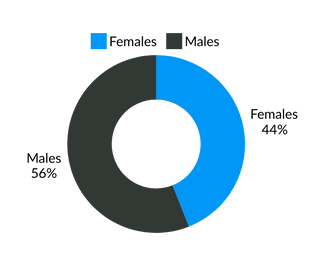 64
FTE
Engagement File Reviews
Total engagement file reviews in 2024
21 files
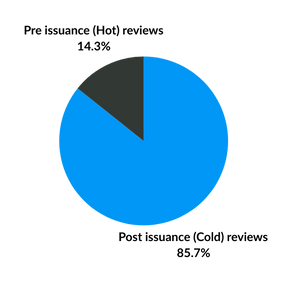 Audit Team Composition in %
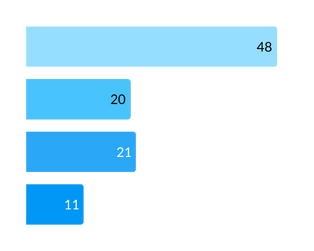 Staff
Senior
Manager
Partner
Quality Performance Ratings
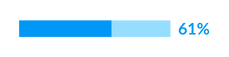 ‘A’ grade
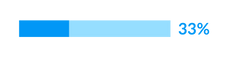 ‘B’ grade
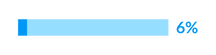 ‘C’ grade
Page 9
KNAV CPA LLP
Audit Quality: Our Foundation for Trust and Integrity
At KNAV, audit quality is the foundation of our professional ethos, embodying our commitment to maintaining trust, transparency, and integrity. We define audit quality as consistently delivering services that:

Comply with professional standards and regulatory requirements.
Exhibit professional skepticism, objectivity, and independence.
Identify and resolve issues with timely, informed judgment.
Leverage a comprehensive understanding of our clients' businesses and the financial environments in which they operate to respond effectively to risks.
Approach to Audit Quality
Our approach to audit quality reflects our dedication to excellence, guided by principles such as:
Asking tough questions and applying a skeptical mindset.
Thoroughly planning engagements and resolving issues promptly.
Engaging in meaningful, timely exchanges with audit committees and management.
Embracing the supervision and review process to ensure continuous improvement.
Recognizing our responsibility to support confidence in the information provided by our clients to stakeholders and the capital markets.
Audit quality is central to our mission, ensuring dependable and impartial audit opinions based on a thorough evaluation of evidence and strict adherence to professional standards. This process involves exercising professional skepticism, applying a risk-based approach, and leveraging both expertise and advanced technology to meet evolving client and stakeholder needs.

We embed audit quality into every decision, process, and engagement. Our teams are encouraged to take ownership in identifying and addressing risks to audit quality, fostering a culture where excellence is a standard.
Page 10
KNAV CPA LLP
Enhancing Audit Quality Through Consistent Practices
We consistently evolve our practices to meet the highest standards of audit quality. Recent initiatives include:
Using standardized work programs and centralized teams to support audit engagements effectively, focusing on both complex and routine topics.
Adopting advanced technology to enhance risk assessment, leveraging data analytics, AI-driven insights, and automation for precision and efficiency.
Streamlining our audit methodology and introducing tools for better project management and accountability.
Increasing the frequency and depth of internal reviews of ongoing and completed audits to provide timely feedback and reinforce best practices.
Implementing robust learning and development programs, including in-person and online training aligned with various stages of the audit cycle.
Enhancing our client acceptance and continuance procedures, integrating comprehensive due diligence and risk assessments as part of a meticulous onboarding process.
Building High-Performing Audit Teams
Audit quality begins with assembling the right team for each engagement. Each audit engagement is led by a partner who prioritizes integrity, professional skepticism, and objectivity. The partner supervises the engagement team, ensuring meticulous planning, execution, and documentation. To further enhance quality, and for a selected engagements based on risk categorization, a second independent partner conducts a rigorous review of the audit’s key aspects.

Strategic team composition accounts for the complexity, inherent risks, and unique requirements of each engagement. Specialized professionals from disciplines such as IT, taxation, and valuation are integrated into teams to address multifaceted client challenges. This multidisciplinary approach ensures a comprehensive understanding of intricate transactions and global regulatory shifts.

To drive consistency, our National Accounting Office (NAO) supports teams with expert guidance on complex accounting and auditing issues, enabling informed and standardized decision-making.
Page 11
KNAV CPA LLP
Comprehensive Audit Methodology: Ensuring Quality and Compliance
At KNAV, our audit methodology is rooted in compliance with professional auditing standards to provide reasonable assurance that financial statements are free from material misstatements and fairly presented. While reasonable assurance reflects a high level of confidence, it does not equate to absolute certainty. This assurance is achieved through a rigorous process of examining audit evidence, including client-provided documents and relevant external reports.
Risk-Based Approach: The Core of Our Strategy
Our audit process is founded on a “top-down” risk assessment methodology, which involves identifying and evaluating risks of material misstatements in financial statements. This approach enables us to develop a thorough understanding of the client's business policies, processes, and inherent risks.
Key elements of our risk-based methodology include:

Selecting controls for testing based on the identified risks.

Shaping substantive audit responses to address areas of potential material misstatement.

Focusing on significant accounts, disclosures, and assertions identified through both quantitative and qualitative factors.
Materiality plays a critical role in planning the nature, timing, and extent of our audit procedures. This includes evaluating fraud risks and assessing the client’s internal control environment.
Page 12
KNAV CPA LLP
Audit Execution and Oversight
The engagement leader, supported by the audit team, ensures that audit execution emphasizes objectivity and professional skepticism. To reinforce quality:

For publicly listed and high-risk audits, a second-partner engagement quality review is mandatory before issuing the audit report.
A risk-based approach determines which non-public audits undergo a second-partner review.

After the engagement leader’s review, critical deliverables, such as the audit report, management representation letter, and financial statements, are submitted to the Quality Management team. A final quality check is conducted before issuing the Unique Authorization Code (UAC), ensuring compliance with the firm’s stringent quality standards and documentation policies.
Adapting to Multi-Location Engagements
For clients with operations spanning multiple locations or business units, we adopt a flexible approach, acting as either component auditors or reviewers. This ensures alignment with US auditing standards while maintaining our firm’s internal quality benchmarks.
National Accounting Office (NAO): Centralized Expertise and Support
Consultation is integral to our audit process. Team members, managers, and partners are encouraged to seek guidance, fostering a collaborative environment. Formal and informal avenues for consultations ensure that all engagements align with professional standards, promoting continuous learning and improvement.

In 2023, we established the National Accounting Office (NAO) to provide technical support for complex accounting and auditing matters. The NAO is a central hub for consultations and technical guidance, ensuring a consistent approach across assurance engagements.
Page 13
KNAV CPA LLP
Consistency Through Standardization
Mandatory consultations with the NAO are required for the following contentious matters:

Material uncertainty related to going concern
Qualified or modified audit opinions
Impairment of long-lived assets, intangibles, and goodwill
Fraud considerations
Aligned with KNAV International Limited's efforts, we have implemented standardized audit work papers across our engagements. These standardized templates promote uniformity and clarity. Regular training by our Quality Management and Learning and Development teams ensures effective use and consistent documentation practices.
Key Functions of the NAO

The NAO serves as a single point of contact for technical guidance on GAAP and GAAS. It plays a pivotal role in ensuring consistency in addressing technical issues, fostering collaboration among audit teams, and promoting a unified approach to contentious accounting topics.

The NAO's responsibilities include:

Consultative Support: Engaging with audit teams to resolve complex issues uniformly, quickly, and reliably.
L&D Oversight: Designing programs to ensure engagement teams remain informed on updates to GAAP and GAAS.
Policy Development: Framing the “Firm Point of View” on emerging technical topics.
Knowledge Sharing: Participating in standardization processes and disseminating new regulations to audit teams and clients effectively.

The NAO team comprises seasoned professionals with extensive expertise in audit methodology, GAAP, and GAAS, supported by years of experience in auditing public interest entities and complex financial statements.
Page 14
KNAV CPA LLP
Client-Centric Quality Assurance
We report audit findings to governance bodies, addressing vital aspects such as audit scope, key accounting matters, misstatements, internal control weaknesses, and independence concerns. Audit files are securely archived in compliance with professional standards and our firm’s document retention policies.

Our focus on quality and consistency ensures that clients receive reliable, high-quality services. The NAO has facilitated around 100 consultations on complex issues, highlighting its role as a focal point of our quality assurance framework.

Through rigorous standards, innovative training, and a culture of consultation, we continuously strive to uphold the integrity and quality of our audit processes.
Page 15
KNAV CPA LLP
Foundations of Risk Management
A Holistic Approach to Risk Management and Quality Assurance
KNAV’s commitment to a robust risk management framework has evolved to address the complexities of today’s global business environment. Our philosophy for risk management in 2024 emphasizes accountability, adaptability, and sustained excellence, driven by collective responsibility and strategic foresight.

We believe that risk management is everyone's responsibility. The 'tone at the top' defines our approach, fostering a culture of accountability, ethics, and integrity at all levels within our firm. This collaborative culture ensures that every professional is actively engaged in mitigating risks, enabling the firm to adapt swiftly to emerging challenges and opportunities.
Leadership’s Role in Risk and Quality Management
Leadership plays a pivotal role in steering KNAV toward excellence. Key individuals who set the tone for risk management and quality assurance include:

Managing Partner
National Quality Control and Risk Management Partner
Lead Partner – International Assurance & Accounting Services
Lead Partner – Tax Services
Lead Partner – Advisory Services

These leaders, along with Directors and Senior Managers, oversee procedures and best practices for client acceptance, retention, supervision, and staff evaluation. The firm’s leadership collaborates with the Quality Management team to develop and uphold rigorous standards for quality management across all engagements.
Page 16
KNAV CPA LLP
Promoting a Culture of Quality
At KNAV, the Managing Partner and National Quality Management Partner are ultimately responsible for the firm’s System of Quality Management (SOQM). Their leadership ensures that clear, consistent, and frequent messages regarding quality expectations are communicated organization wide.
Central to this culture is the emphasis on ethics and integrity, which inform every decision at the engagement level. To reinforce this commitment:
Professionals are expected to uphold core values of ethical conduct, confidentiality, and objectivity.
Continuous learning and professional development initiatives equip team members to adapt to evolving industry standards.
Team members are encouraged to embrace innovation and retain top talent to maintain excellence in service delivery.
System of Quality Management (SOQM): Building a Framework for Excellence
To uphold our commitment to audit excellence, we have established a robust System of Quality Management (SOQM) aligned with the International Standards on Quality Management (ISQM) 1 and complementary national standards. This system was fully implemented by December 15, 2022, marking a significant shift from compliance-based quality control to a proactive and integrated quality management approach.
Our SOQM incorporates the eight essential components outlined by ISQM 1, including:

Governance and leadership.
The firm’s risk assessment process.
Ethical requirements, including independence.
Acceptance and continuance of client relationships and engagements.
Engagement performance.
Resources, including human, technological, and intellectual capital.
Information and communication.
Monitoring and remediation.
We utilize QM.X™, a web-based tool for risk identification, assessment, and response, supported by detailed policies and procedures in our Quality Management Manual and SOPs. In anticipation of future standards, we are preparing to adopt PCAOB’s QC 1000 standard, effective December 15, 2025.
Page 17
KNAV CPA LLP
Annual Evaluations: Ensuring System Effectiveness and Accountability
ISQM 1 requires that the effectiveness of the SOQM is evaluated annually. KNAV completed its first evaluation on December 15, 2023, followed by a second evaluation on December 15, 2024. Both evaluations confirmed that the system effectively achieved the established quality objectives.

The evaluations rely on:
Structured monitoring and testing plans.
Assessments of key controls and periodic policy reviews.
Proactive resolution of identified deficiencies.

The Quality Management Team ensures transparency and timely corrective actions during the evaluation process.
Ethical Standards and Independence Framework
At KNAV, independence and ethical behavior are at the core of our operations, driving professional skepticism, objectivity, and integrity across all engagements. Our approach combines robust policies, proactive monitoring, and continuous education to uphold the highest ethical standards.

Independence Management Process: The Foundation
The independence management process highlights our efforts to safeguard integrity in all professional relationships. This process facilitates conflict checks, regular declarations, and stringent monitoring mechanisms, ensuring seamless compliance with internal policies and external regulations.
Comprehensive Policies on Independence, Integrity, and Objectivity
The firm’s Quality Management Manual serves as a comprehensive guide, outlining expectations for independence, integrity, and objectivity. These policies address all service levels, particularly the attest function, reinforcing our commitment to ethical behavior and impartiality.
Page 18
KNAV CPA LLP
Quarterly Independence Declarations
All professionals are required to reaffirm their commitment to independence and ethical conduct through quarterly declarations. These declarations are designed to ensure ongoing compliance and provide transparency in identifying and managing potential conflicts of interest.

Client Acceptance and Retention Procedures
Enhanced due diligence processes ensure that client engagements align with KNAV’s ethical and independence standards. This includes:
Client Onboarding Tools: Use of SentroWeb-DJ for Anti-Money Laundering (AML) and Countering the Financing of Terrorism (CFT) screening.

Risk Evaluation: Thorough evaluations of client integrity, independence, and resource capabilities before engagement acceptance or continuation.
Client Integrity and Independence Evaluation
Aligned with the firm’s ethical framework, every client relationship undergoes a rigorous evaluation process to assess:

The integrity of the client.
The firm’s independence in the engagement.
The availability of resources to meet professional obligations.

Mandatory Conflict Checks
For engagements involving public interest entities or their subsidiaries, conflict checks with KNAV International member firms are mandatory. This ensures compliance with both firm-wide policies and global ethical standards.
Probing Ethics Initiative
KNAV employs innovative methods to embed a deep understanding of ethical requirements among team members. The Probing Ethics Initiative includes interactive quizzes that highlight practical scenarios and reinforce professionals' responsibilities within the firm.
Page 19
KNAV CPA LLP
Commitment to Ethical Conduct and Confidentiality
KNAV prioritizes confidentiality and ethical conduct in all aspects of its operations. This commitment is reinforced through:

Comprehensive documentation, including employment contracts and policy declarations.
Regular updates from the AICPA, PCAOB, and IESBA to keep professionals informed of evolving ethical standards.

Further enhancements
To further bolster our independence measures, KNAV has implemented:

Personal Independence Monitoring: Regular monitoring of compliance with firm independence policies.
Rigorous Client Due Diligence: Screening processes that evaluate risks associated with client engagements to ensure alignment with ethical and independence standards.
Leveraging Collaboration
In 2024, KNAV enhanced its risk management capabilities by integrating advanced technologies. Data analytics, AI-driven insights, and automation empower teams to identify, assess, and respond to risks with greater precision and efficiency.

Collaboration across departments encourages open communication and the proactive exchange of ideas, enabling the firm to mitigate risks effectively. Leveraging its global network, KNAV engages subject matter experts to address complex client needs, ensuring the delivery of exceptional services.
Page 20
KNAV CPA LLP
Enhancements in Quality Assurance Processes
KNAV has undertaken several initiatives to strengthen quality assurance processes:

KNAV Academy: The KNAV Academy brings together a rich blend of learning options to address individual learning requirements. It offers a diverse range of enabling and management skills programs from leading institutes and across learning mediums of blended, and online courses. KNAV Academy is an endeavour to provide tailored technical and non-technical learning solutions to each grade of employees. 
NASBA Accreditation: KNAV Advisory Inc. has been accredited by NASBA as an authorized CPE sponsor in November 2024.
Enhanced Client Engagement Forms: Updates to client acceptance, continuance, and engagement forms reinforce adherence to ethical and quality standards.
Internal and External Newsletters:
KNAV Pulse: Highlights internal updates, new team members, and business opportunities.
KNAV Connect: Showcases success stories, client support initiatives, and key developments across the network.
Building A Sustainable Future Through Risk And Ethical Excellence
KNAV's steady commitment to risk management, independence, and ethical conduct continues to be the key to our success. By integrating these principles into the very fabric of our operations, we are focused on delivering services that foster trust, transparency, and excellence in an ever-evolving global landscape.

At KNAV, we take pride in our ethos of being 'Partners Beyond Boundaries,' consistently guided by our ambition to deliver services that go 'Beyond Better.' This drives us to surpass expectations, redefine standards, and continuously push the boundaries of excellence in all that we do.
Page 21
KNAV CPA LLP
Leveraging Innovation to Enhance Audit Quality
Transforming Audits Through Technology and Innovation
Innovation in audit practices is pivotal to enhancing quality and efficiency. Our Digital Transformation Program equips teams with cutting-edge tools and methodologies, including:
A Modern Audit Paradigm
At our firm, we embrace a forward-thinking approach to auditing, seamlessly combining risk-based methodologies with the power of advanced technology. This synergy enables us to deliver audits that are both highly efficient and deeply insightful. While a specialized group champions the adoption of cutting-edge technological advancements, we ensure that all audit teams undergo comprehensive training. This empowers them to effectively utilize these tools, fostering consistency and excellence across engagements.
Technology: Driving the Future of Auditing
The audit profession is undergoing a significant transformation, with technology at its core. The global pandemic highlighted the necessity of innovation, propelling technology to the forefront of auditing. Our firm recognizes this shift and has embraced technology as a cornerstone for enhancing audit methodologies and client service delivery. By leveraging advanced digital tools as detailed in the following section, we provide clients with superior transparency, real-time insights, and actionable intelligence, ensuring we remain at the forefront of the industry.
Page 22
KNAV CPA LLP
Advanced Data Analytics: Tools like IDEA and Power BI enable in-depth analysis, facilitating the identification of trends, anomalies, and risk indicators.
Automation: Repetitive processes, such as bank confirmations and project management tasks, are streamlined using VBA macros and Power Automate, improving efficiency and reducing errors.
OnPoint Audit Platform: This platform ensures streamlined engagement workflows, real-time collaboration, and compliance with auditing standards.
ERP System Integration: Seamless integration with client ERP systems enhances data accuracy and reconciliation, enabling auditors to focus on higher-order analysis.

By combining human expertise and judgement with technological capabilities, we enhance audit quality while maintaining agility and adaptability.
Integrating Technology for Enhanced Audit Quality
Empowering Clients with Real-Time Insights
The adoption of advanced technology has revolutionized our audit procedures. Through real-time data analysis, we deliver precise, timely insights into our clients' financial structures and operations. This transparency not only strengthens the audit process but also empowers clients to make informed decisions critical for their growth and sustainability.
Page 23
KNAV CPA LLP
Leveraging Advanced Tools for Audit Excellence
To support our SOQM and ensure top-tier audit performance, we utilize a suite of advanced tools, including:

NetSuite ERP: A practice management ERP system.
Intranet: A single portal for internal use.
OnPointTM Audit: Cloud-based platform within the US CaseWare Cloud that provides a platform for documenting audit engagements.
OnPoint™ EBP: Cloud-based audit documentation of EBP engagements. This tool facilitates paperless and cloud-based audits.
Caseware™: Cloud-based audit documentation. This tool facilitates paperless and cloud-based audits.
Caseware IDEA™: Analyzes and evaluates data. This is a solution for collecting, analyzing, and tracking data from diverse data populations.
CCH TeamMate™ Analytics: Analyzes and evaluates data. This is a Computer Aided Audit Tool (or CAAT) that allows us to perform powerful data analysis to deliver significant value for the engagement.
Suralink™: Collection of data prepared by the client. This tool helps to manage prepared by the client (PBC) request lists, securely transfer documents and improve client experience while managing the requested information.
Citrix ShareFileTM: Cloud-based platform that provides a secure and collaborative environment for exchanging documents, information, and requests.
PPC Practice Aids and Tools for SOC Audits: Tools, practice aids, and industry-specific guidance. This tool provides industry-specific practical considerations and guidance.
RightSignatureTM: This tool aids in sharing documents for digital signature.
DataSnipperTM: Intelligent audit platform within MS Excel that accelerates the speed and quality of audit. It assists in automating and documenting tests of details, tests of controls, walkthroughs, and financial statement procedures. 
Auto-emailers: Digital Acceleration and Efficiency team developed excel based auto-mailers for automating receivables, payables, bank, and employee confirmations, and UAC requests.
The integration of advanced technology has profoundly enhanced our audit quality by:

Providing heightened transparency.
Strengthening data security measures.
Enabling real-time service delivery.
Offering deeper insights to support client decision-making.
Page 24
KNAV CPA LLP
Ensuring Data Security and Confidentiality
Robust Information Security Framework
We prioritize safeguarding sensitive data by employing stringent security protocols, including robust encryption, secure data storage, regular system updates, and strict access controls. These measures protect data integrity while ensuring efficient management of critical information.

Commitment to Ethical Data Practices
We hold ourselves to the highest ethical standards in handling client data. Employees are bound by confidentiality agreements, and data sharing is strictly on a need-to-know basis through secure file transfers and access-controlled folders and engagement files. Our information security policies define acceptable technology usage and set stringent controls to protect sensitive data.

Centralized Security Management
Our Information Technology Team, in collaboration with the Digital Transformation Team, oversees the implementation and monitoring of security systems. This centralized approach ensures the continued protection of both firm and client data while supporting secure technology usage in audit engagements.
Establishing Information Security Standards
Comprehensive Information Security Policy
Our information security policy defines the technical controls and security configurations required to safeguard our data environment. The policy covers:

The acceptable use of technology resources, including email, internet, and future advancements.
Security requirements for personnel and systems across all firm domains or VLANs.
Safeguards for standalone equipment deployed in offices or remote locations.

Alignment with SOQM
We have identified IT-related risks and implemented controls, including IT general and application controls, that align with our SOQM. These measures strengthen the integrity, confidentiality, and availability of data, reinforcing our commitment to quality management and ethical standards.
Page 25
KNAV CPA LLP
Commitment to Learning and Development: Empowering Talent and Enhancing Quality
At KNAV, our commitment to Learning and Development (L&D) is integral to our success. This dedication reflects our belief in the transformative power of education to nurture talent, drive innovation, and maintain the highest standards of professional excellence. By integrating strategic programs, advanced technologies, and a robust culture of continuous improvement, we enable our professionals to excel in a rapidly evolving global environment.
Strategically Designed Learning Framework
Annual Learning and Development Program
KNAV’s annual L&D program is meticulously crafted to meet the specific needs of our people and business, ensuring alignment with both individual aspirations and organizational goals. It is shaped by:
Individual and Team Assessments: Identifying areas for growth through thorough evaluation.
Leadership Input: Incorporating insights from business heads to align training with strategic goals.
Feedback Integration: Using performance evaluations to tailor training initiatives and inform career progression decisions.
Every team member must complete a minimum of 50 hours of focused training annually. This meets the need of Continuing Professional Education (CPE) hours mandated by professional bodies such as the AICPA, PCAOB, SEC, etc. based on the audit work undertaken by the partners and the engagement teams and based on licensing norms. These hours are allocated to develop both technical and non-technical skills, ensuring a well-rounded approach to professional growth.
Professional Development: Building Expertise
Comprehensive Onboarding Programs
At KNAV, we view training as a continuous journey. New team members begin with an in-depth two-week Induction and Onboarding Program, introducing them to the firm’s audit processes, methodologies, tools, client expectations, ethical behavior, and professional skepticism. This foundational training ensures they are well-prepared to deliver high-quality services from day one.
Page 26
KNAV CPA LLP
Mentorship and Practical Learning
KNAV’s culture of mentorship supports the professional journey of every individual. Key elements include:

Supervised, hands-on experience to apply learning in real-world contexts.
Guidance from senior professionals to develop professional judgment and skepticism.
Training through personal interactions, webinars, and regular reviews to foster continuous improvement.
Center of Excellence in Mumbai
At our Mumbai-based center of excellence, young professionals collaborate with experienced auditors to refine their skills. Training here integrates:

Real-time exposure to client-centric problem-solving.
Opportunities to work on global engagements, particularly for US-based assignments.
Diverse Training Modalities
In-House and External Training Opportunities
KNAV Academy, our in-house platform, delivers targeted training in leadership, technical skills, and soft skills. Key initiatives include:

KNAV Transform: A leadership development program designed for managers to enhance communication, people management, and decision-making abilities.
Global Leadership Exposure: Senior management has access to programs by Stanford Online and Wharton Online, enriching leadership capabilities.

Additionally, team members participate in external training programs aligned with their roles and business needs.
Page 27
KNAV CPA LLP
Digital Learning Platforms
To streamline access to quality education, we leverage:

1. Prolaera Learning Management System:
Training and Development Initiatives
We are committed to enhancing audit quality through extensive training programs for our teams. Key training initiatives in 2024 included:
Tracks individual progress on CPE requirements.
Facilitates mobile-friendly, on-demand learning.
Provides real-time dashboards for performance monitoring.
Workshops and Seminars: In-person workshops for new associates and interns covered fundamental and advanced audit concepts, including:
Audit strategy, planning, and program development
Risk assessment and internal controls
Caseware and automation tools
Specific areas such as cash, payroll, accounts receivable, and tax
Practical case studies and cross-disciplinary sessions with valuation and tax teams
2. Surgent CPE: Offers diverse training topics, including ethics, personal development, and tax regulations.
3. Lorman Education Services: Expands non-technical training options, covering sectors like healthcare, legal, and construction.
·Virtual Training: Covering specialized topics such as SAS 145, revenue recognition, IT General Controls (ITGCs), and AML/CFT compliance.
Ongoing Improvement Programs:
Weekly Audit Dose: Regular updates reinforcing key audit concepts.
Audit Pop-Ups: Focused guidance on critical audit areas.
Quarterly Review Communications (QRCs): Addressing recurring observations and offering guidance for improvement.
Monthly Audit Quiz: Engaging quizzes to test understanding of updates and best practices.
Probing Ethics: Quizzes to enhance knowledge of the firm’s ethical framework.
Page 28
KNAV CPA LLP
Extensive Online Resources: A Knowledge Powerhouse
KNAV provides professionals with access to a comprehensive suite of updated reference libraries and technical helplines, including:

AICPA Professional Standards: Code of Conduct, independence rules, and technical practice aids.
FASB Pronouncements and Interpretations: Including original pronouncements, amendments, Current Text, and Codification.
AICPA Industry Audit Guides and Risk Alerts.
SEC Rules and Regulations.
PCAOB Audit Guide.
Audits of Employee Benefit Plans.
Allinial Global Knowledge Connect.
EY Accounting and Tax Resources (via Allinial Global).
Thomson Reuters Checkpoint Tools.
PPC Smart Practice Aids: Covering IFRS disclosure, internal controls, and specialized audits.
WGL - GAAP Reporter and SEC Compliance Expert Library.
CICA Knotia: Providing resources on Canadian GAAP and IFRS.
PPC Management Letter Comments: Insights on operational controls and expense reduction.
Surgent CPE and Lorman Education Services: Covering a wide range of technical and industry-specific topics.
Greentick Technical Resources: Featuring editorial insights, audit checklists, and accounting matter compilations.

These resources equip our teams with the knowledge required to address complex professional challenges and deliver value to clients.
Page 29
KNAV CPA LLP
Holistic Learning Approach
Non-Technical Skills Development
We recognize that non-technical skills are essential for professional growth. As part of our commitment to holistic development, we mandate 10 hours of annual training in areas such as:

Communication and leadership skills.
IT security awareness and compliance.
Personal development and project management.

Our L&D team curates a learning calendar to ensure access to high-quality non-technical training, either through in-house sessions or external platforms.

Client-Centric Training Focus
Our L&D strategy emphasizes the importance of understanding client needs. By integrating real-world scenarios, our training equips professionals to deliver customized and effective solutions for clients.
Ensuring Quality and Compliance
Mandatory CPE Compliance
KNAV strictly enforces the completion of CPE hours for licensed professionals in accordance with their respective professional bodies. The firm:

Tracks CPE completion through continuous monitoring.
Ensures adherence via tools that offer courses across technical and non-technical domains.

Performance-Driven Training
The completion of required training hours is a critical component of performance evaluations. Professionals who fail to meet training requirements face potential impacts on appraisals and compensation.
Page 30
KNAV CPA LLP
Commitment to Continuous Improvement
Feedback and Monitoring
Our L&D initiatives undergo continuous refinement through rigorous monitoring. Monthly reviews and quarterly reports track progress, ensuring training programs evolve in response to feedback and organizational needs. For instance, feedback from a non-technical training session led to a re-evaluation of the training facilitator and prompted necessary adjustments to the program.

Investment in Global Excellence
KNAV invests heavily in global audit methodology and IFRS training, with customized sessions for interns and US-focused employees in Mumbai to ensure compliance with international standards.

KNAV’s Learning and Development framework underpins our unwavering commitment to nurturing talent and maintaining excellence. By integrating strategic planning, cutting-edge tools, and a continuous improvement culture, we equip our professionals to meet both current and future challenges.
Page 31
KNAV CPA LLP
Monitoring Audit Quality
At our firm, we are deeply committed to achieving the highest standards in audit quality. We focus on continuously improving the effectiveness of our audit processes and hold ourselves accountable through rigorous monitoring and robust root cause analyses of audit performance. By systematically evaluating both internal and external inspections, we aim to drive ongoing improvements in audit quality, ensuring our firm delivers exceptional results in line with regulatory and professional standards.
Continuous Improvement: Monitoring, Feedback, and Root Cause Analysis
Our commitment to continuous improvement is driven by regular monitoring and structured root cause analysis (RCA) of identified deficiencies. We analyze engagement workpapers, consult with teams, and apply data-driven insights to identify underlying issues that may impact audit quality. The insights from these analyses inform updates to our policies, processes, and training programs, ensuring our audit teams remain agile and capable of addressing emerging challenges.

Central to our System of Quality Management (SOQM) is the ongoing monitoring of audit performance, including RCA of findings from both internal and external inspections. This proactive approach helps us promptly identify and address any risks to audit quality.

In the past two years, we have expanded our Quality Management team, adding professionals at both junior and senior levels. This expansion has enhanced our monitoring and remediation efforts, focusing on compliance at the engagement level and broader monitoring of the firm's SOQM.

Root cause analysis is a key element of our quality control system. By assessing findings from inspections, we distinguish between individual audit failures and systemic factors. This enables us to take swift action, whether addressing specific audit concerns or implementing firmwide improvements. Additionally, we track any restatements of financial statements for trends that may necessitate further action or adjustments to our quality management system.
Page 32
KNAV CPA LLP
Actions to Enhance Audit Quality
We believe that effective quality monitoring requires a combination of early issue detection, a thorough understanding of underlying causes, and an actionable plan for addressing deficiencies. Our approach focuses on identifying audit issues at the earliest possible stage and addressing them through targeted actions. Key steps we’ve taken to strengthen audit quality include:
Implementing a more risk-based approach in our client acceptance processes.
Standardizing audit work programs and engagement letters.
Developing engagement team-specific training programs.
Enhancing firmwide policies and procedures to fortify audit quality.
Quality Monitoring Tools and Frameworks
To maintain audit quality, we employ a variety of tools and strategies, including internal inspections, pre-issuance reviews, and external inspections. The inspections cover both voluntary and periodic regulatory assessments. The selection of audits for these inspections is based on factors such as entity-related risks and priority sectors.

Dual System of Engagement Review Monitoring
In partnership with KNAV International Limited, we have adopted a dual system of engagement review monitoring. This system includes a national-level review process and a network-level review process. The national review process is managed locally, while the network-level review is implemented by the Quality Management team at KNAV International Limited.

Selection Criteria for Engagement Reviews
The criteria for selecting engagements for inspection are designed to ensure that high-risk audits are prioritized and assessed thoroughly. These criteria are categorized into national and network-level reviews:

National Level Review:
PCAOB/SEC entities
Broker-dealer entities
High-risk entities (Risk Category A)
Medium and low-risk entities (Risk Categories B and C)
Audits where the National Accounting Office (NAO) has been consulted
Work performed by staff previously graded C or D
Page 33
KNAV CPA LLP
Network Level Review:
Modified audit opinions
Material uncertainty regarding going concern
Disagreements among the audit team
Public Interest Entities (PIEs)
New clients
High-risk entities
Work performed by staff previously graded C or D
Audit Quality Indicators
To further ensure consistent audit quality, we have integrated audit quality indicators (AQIs) into our engagement file reviews. These AQIs are monitored at two key stages:

Issuance of the Attest Report
Lockdown/Archival of the Caseware Audit File
Key audit quality indicators include:

Archival of files within the required working days post-issuance of the audit opinion.
No significant departures from International Standards on Auditing (ISA).
No incorrect disclosures in financial statements.
Appropriately qualified audit staff at all levels, including auditor in charge and above.
Compliance with Continuing Professional Education requirements for senior audit staff.
A minimum of 10% of total engagement hours charged by managers and partners.
Engagement File Reviews and Pre-Issuance “Hot Reviews”
As part of our audit quality monitoring efforts, we conduct detailed reviews of engagement files. These reviews assess the appropriateness of key audit judgments and the adequacy of audit evidence. Following each review, we work closely with audit teams to formulate an action plan for addressing any deficiencies, ensuring that improvements are tracked over time.

Our pre-issuance reviews, referred to internally as "hot reviews," offer real-time feedback on audits in progress. These reviews are focused on:

Implementing new audit standards and policies.
Ensuring adherence to a risk-based audit methodology.
Addressing any recurring issues or improvements identified in previous audits.

In 2024, we completed 8 pre-issuance reviews.
Page 34
KNAV CPA LLP
Post-Issuance "Cold Reviews" and Continuous Improvement
After the completion of audits, we conduct cold reviews to assess the effectiveness of the audit methodology, quality management procedures, and compliance with local laws. These reviews provide critical feedback on audit practices and help us identify areas where additional training may be needed.

In 2024, we completed 13 post-issuance reviews, further reinforcing our commitment to continuously enhancing audit quality.
KNAV International Limited Quality Monitoring
At the network level, we perform engagement file reviews in collaboration with KNAV International Limited. These reviews are part of the firm’s broader Quality Management Review (QMR) program. Both the National Level Quality Management Team (NLQMT) and the Network Quality Management Team (QM) conduct these reviews, which provide valuable insights into the effectiveness of our audit methodologies across the global network.

In 2024, we conducted 14 engagement file reviews as part of the network-level review process.
 
Additionally, a systems review was conducted to evaluate our overall quality management system, resulting in a Grade A (Green Light) rating. This signifies that our system is fully compliant with international quality management standards.
Page 35
KNAV CPA LLP
Complaints and Allegations Handling
External Inspections and Compliance
Audit Olympiad 2024
We take all complaints or allegations related to audit quality, professional standards, and regulatory compliance seriously. Our leadership maintains an open-door policy, allowing personnel to voice concerns without fear of retaliation. All complaints are thoroughly investigated and addressed in accordance with firm procedures, ensuring transparency and accountability.
Our commitment to regulatory compliance is further reinforced by external inspections conducted by bodies such as the PCAOB and AICPA. These inspections assess our adherence to professional standards and regulatory requirements, ensuring that our audit practices remain in line with industry expectations.

8.6.1 PCAOB Inspections
The Public Company Accounting Oversight Board (PCAOB) inspects registered public accounting firms to assess compliance with the Sarbanes-Oxley Act and related regulations. In September 2023, the PCAOB performed an inspection of our firm, focusing on audit quality control processes, policies, and audit documentation. 

8.6.2 AICPA Peer Reviews
The firm also participates in the AICPA National Peer Review Program, which requires a triennial review of our system of quality control for non-SEC accounting and auditing practice. Our most recent review, conducted for the year end March 31, 2024, resulted in a pass rating, continuing our track record of excellence in peer reviews.
As part of our ongoing commitment to excellence, we have a grading system for engagement files, known as the GAAS score. This grading system is designed to encourage our professionals to maintain high standards of audit quality. We also place significant importance on the timely archival of engagement files, ensuring that this process is completed within the stipulated working days.

To acknowledge outstanding audit work, the Network launched the Audit Olympiad in 2022. This initiative recognizes engagement teams that have demonstrated exceptional audit quality. For Audit Olympiad 2024, a team of 12 independent senior audit professionals from KNAV network member firms, were the chief evaluators.

All audit engagements were divided into 6 categories, namely, PCAOB audits, broker-dealer audits and audits of Banking and Financing Sector clients, Employee Benefit Plan audits, audits of multinational companies, audit of private companies, and audits of Private Equity/Venture Capital owned companies. The judges had a total of 29 files for evaluation. The best engagement file under each category was recognized and awarded.

The winning files then competed against each other and against country winners from other KNAV network member firms to establish the best global engagement file. A PCAOB audit file was among the top three best engagement files worldwide.
Page 36
KNAV CPA LLP
KNAV has charted a course to be one of the world’s leading accounting and consulting ﬁrms over the last two decades. We provide an expansive suite of public accounting services including accounting, assurance, taxation, international transfer pricing, global risk consulting, and business advisory services. With over 550+ professionals in 6 countries, our team combines local insights with global expertise to design powerful strategies and help our clients stay ahead of the curve. Our commitment to customer service, integrity, and innovation makes us the best choice for businesses of all sizes.
USA Atlanta One Lakeside Commons, Suite 850, 990 
Hammond Drive NE, Atlanta, GA 30328
Canada 55 York Street, Suite 401, Toronto, ON M5J 1R7, 
Canada
Singapore
1 North Bridge Road, High Street Centre, #21-08, 
Singapore 179094
New York
1177 6th Ave 5th Floor, New York, NY 10036, 
USA
UK
Ground ﬂoor, Hygeia Building, 66-68 College 
Road, Harrow, Middlesex HA1 1BE
Houston
6430 Richmond Ave., Suite 120, Houston, TX 
77057-5908
Netherlands
Fokkerstraat 12, 3833 LD Leusden, The 
Netherlands
Bay Area
Bishop Ranch 3, 2603 Camino Ramon, Suite 200, 
San Ramon, CA 94583
India
Mumbai 
7th ﬂoor, Godrej BKC, Bandra Kurla Complex, 
Mumbai 400051
KNAV 2025
US | India | Singapore | UK | Netherlands | Canada